Environmental Impact Project
Marcel Haywood, CEO
Betsy Stranahan, Quality Assurance Coordinator
haywoodm@dirtpros.com
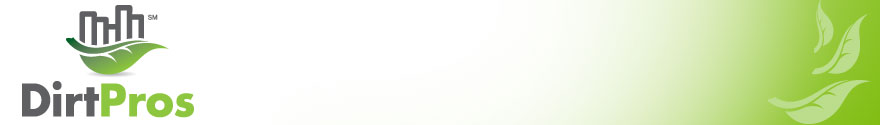 An Introduction to DirtPros
Dirt Pros EVS (DPEVS) is a single source, full service, integrated facilities maintenance firm whose service portfolio spans several specialty divisions throughout the state of Florida.  
Dirt Pros EVS both designs and provides Maintenance & Repair Operation (MRO) Programs, Housekeeping, Custodial, Grounds Maintenance, & Corporate Services Programs for clients of all sizes in the Healthcare, Commercial Real Estate, Education, Hospitality, Retail, & Public Venue industries.
Problem Description
Dirt Pros EVS Dirt Pros literally collects, sorts and processes tons of recycled material on a daily basis. 
Currently this information is processed via manual entries on a paper form that is tedious to maintain or sustain
This information is captured by a widely-distributed  set of DirtPros staff and employees.
Proposed Solution
A new application that will transition from manual entries on a paper form to an application that captures the data via mobile application.
The application would include the ability to report on its basic contents and…  
Aggregate  information by  region, facility type, solid waste removal partner, collection day, composition, material types, etc.
The application would allow some reporting on mobile device but would include extensive reporting via a web-accessible page.
Deliverables
Proposed mobile platform
Full Software engineering design and cost estimation for a production-strength application
Visual mockups of  screens and prototype software demonstrating the application
Timeline and Risks to transition to this new approach and application